В Петровском сельском  поселении были проведены культурно – массовые мероприятия.
Познавательное экологическое мероприятие «Живая вода родников»
Игровая программа «Ушки на макушки»
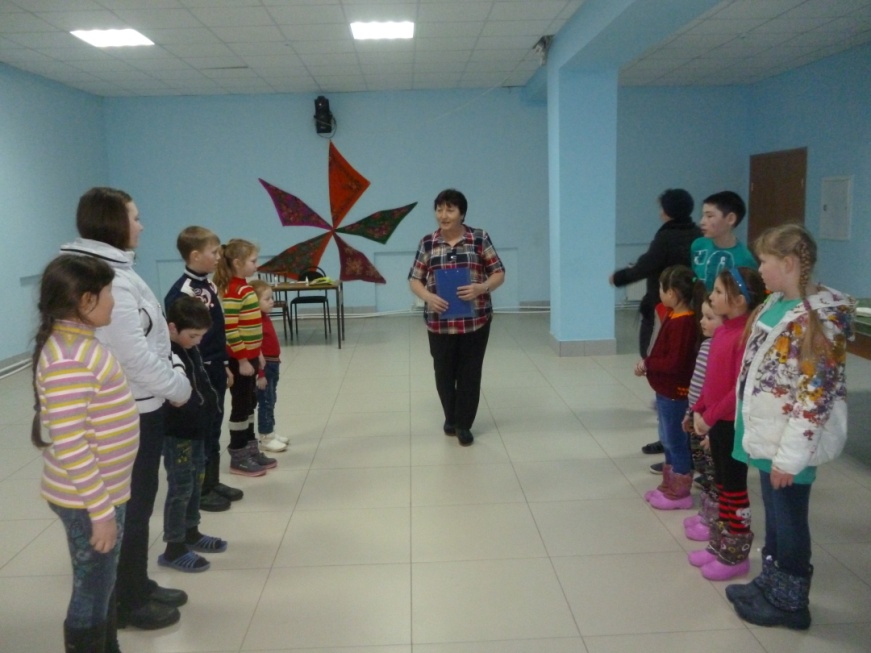 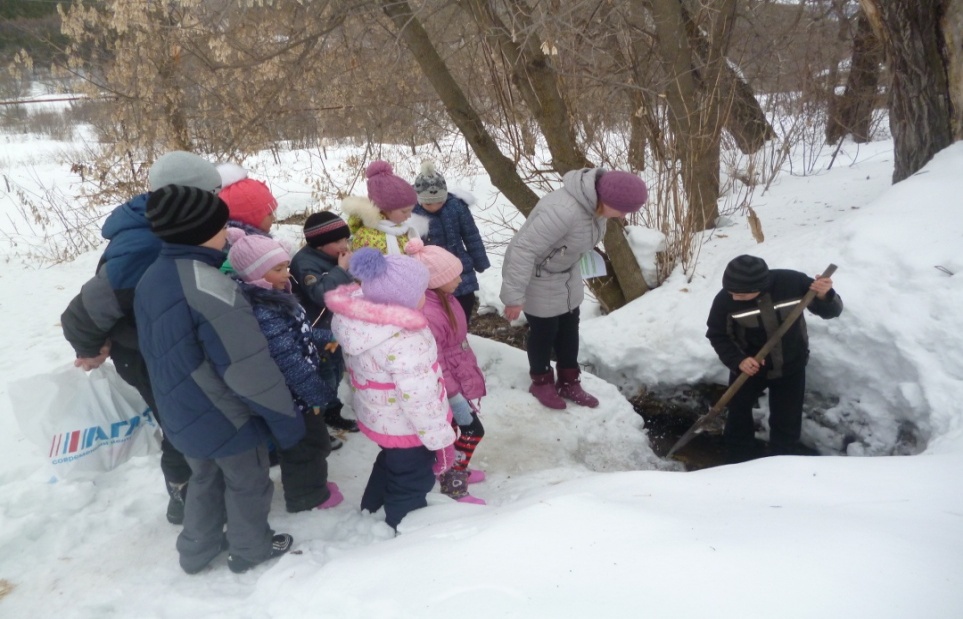 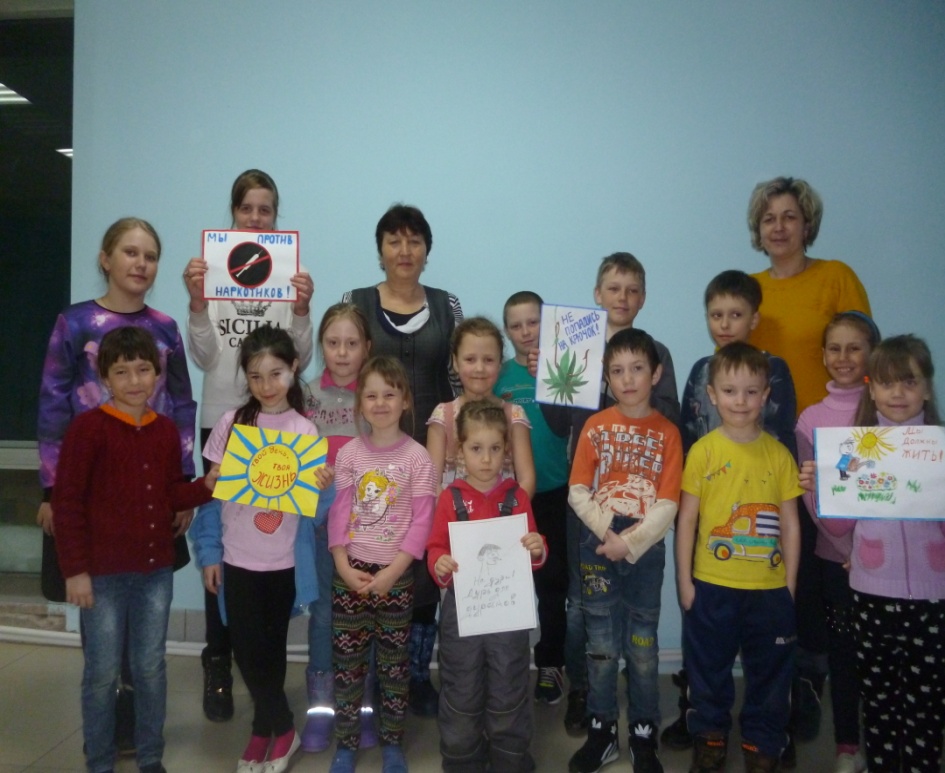 Информационный час 
«Наркотики – билет в один конец»
Развлекательная программа на 1 апреля «Весёлые люди»
Познавательная викторина ко Дню птиц «Расписные крылья»
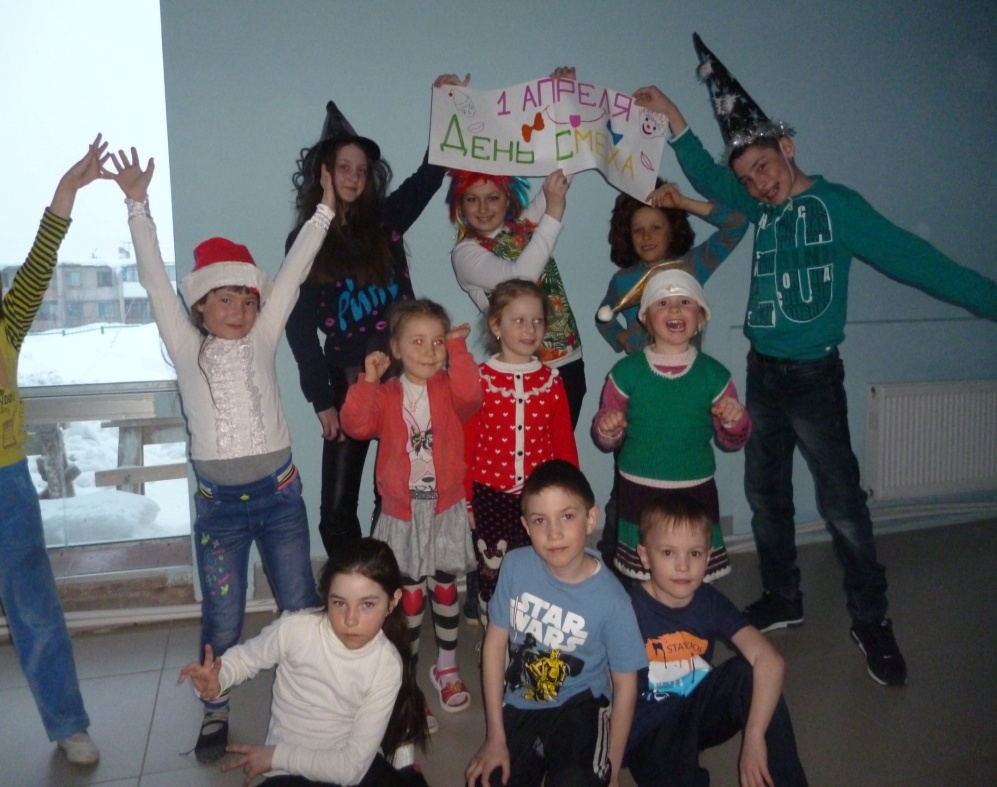 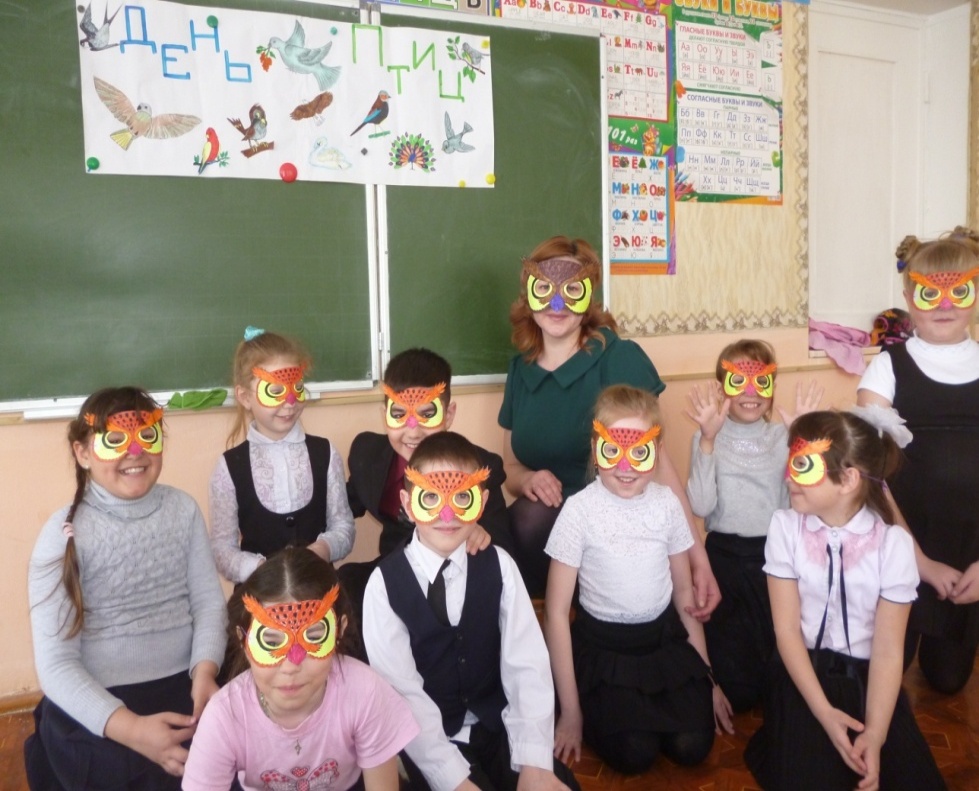 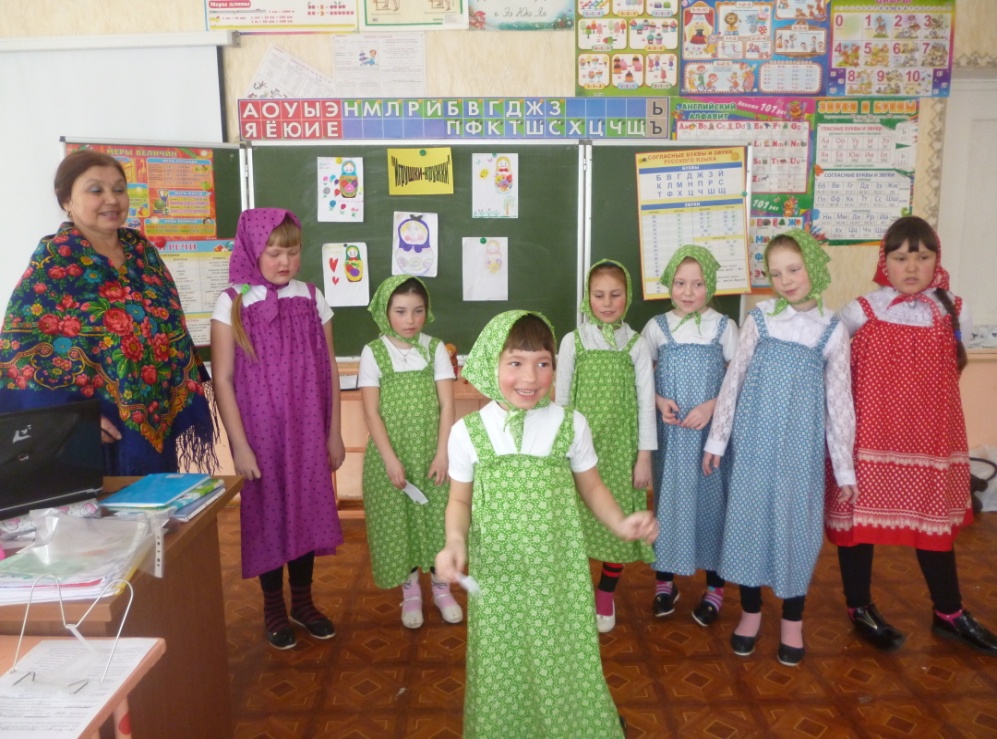 Выставка – обзор 
«Сказка умница и прелесть»
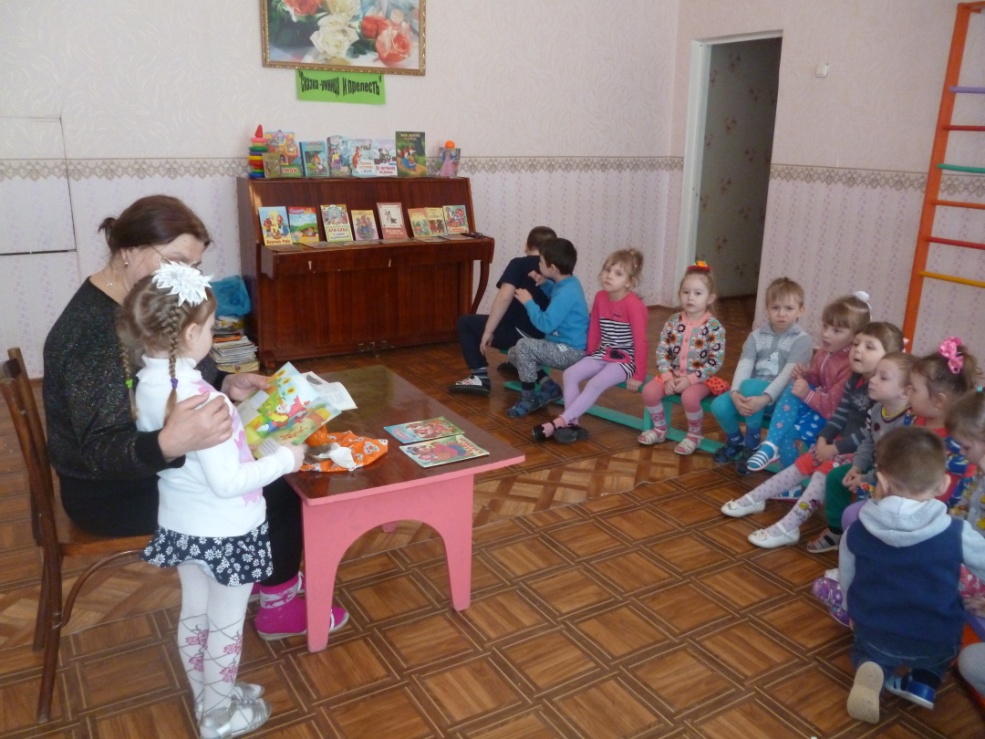 Урок культуры «Игрушки-кружки»
Тематическое мероприятие «Сказочка про сигареты»
Тематическое мероприятие «Космос далёкий и близкий»
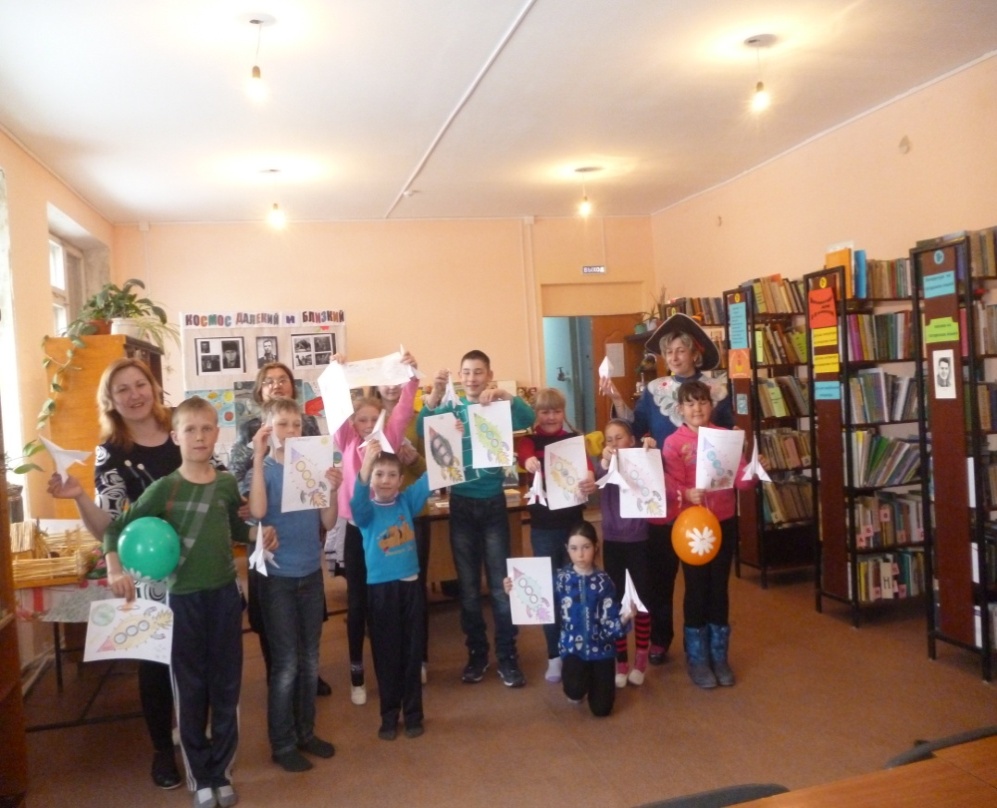 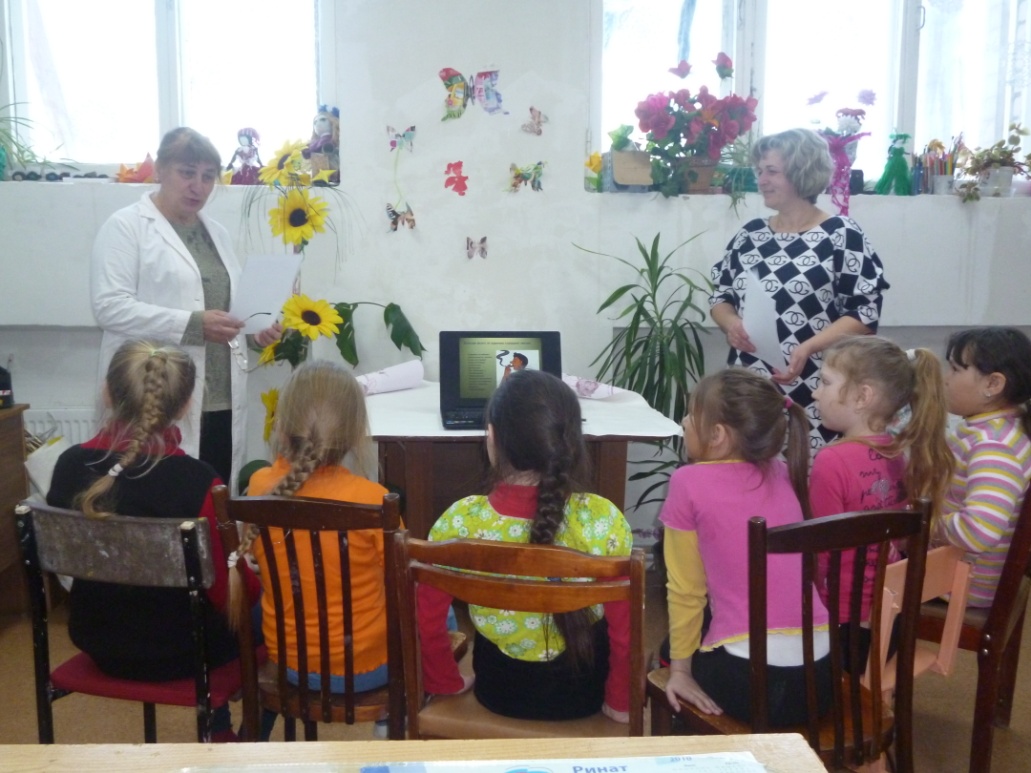 Выставка рисунков по сказкам
 «Я рисую сказку»
Интеллектуальная игра Путешествия по страницам сказок»
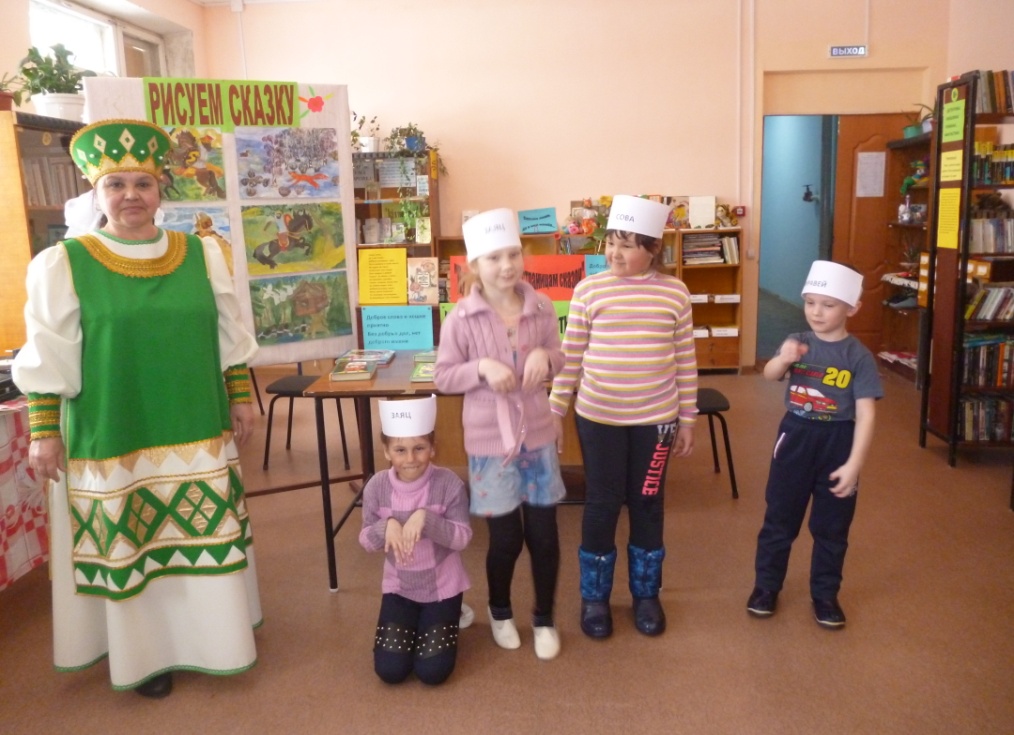 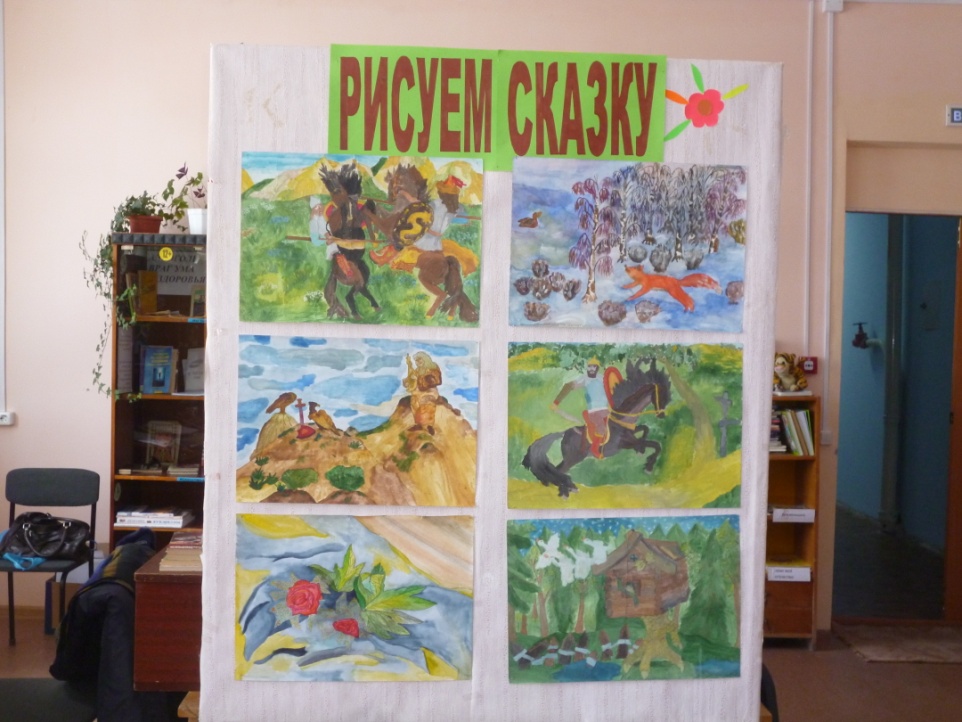 Викторина «О пернатых»
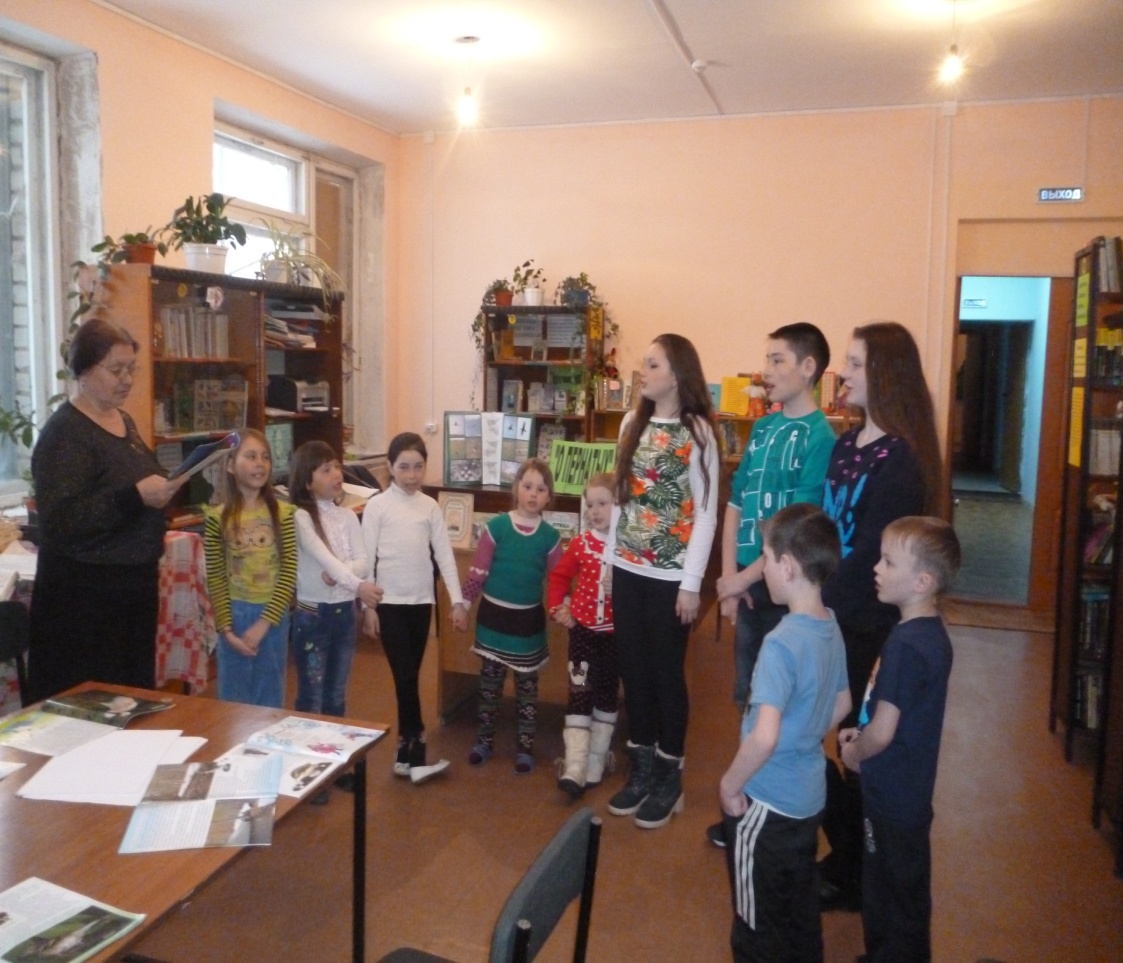 Выставка детских журналов «Журнальная империя»
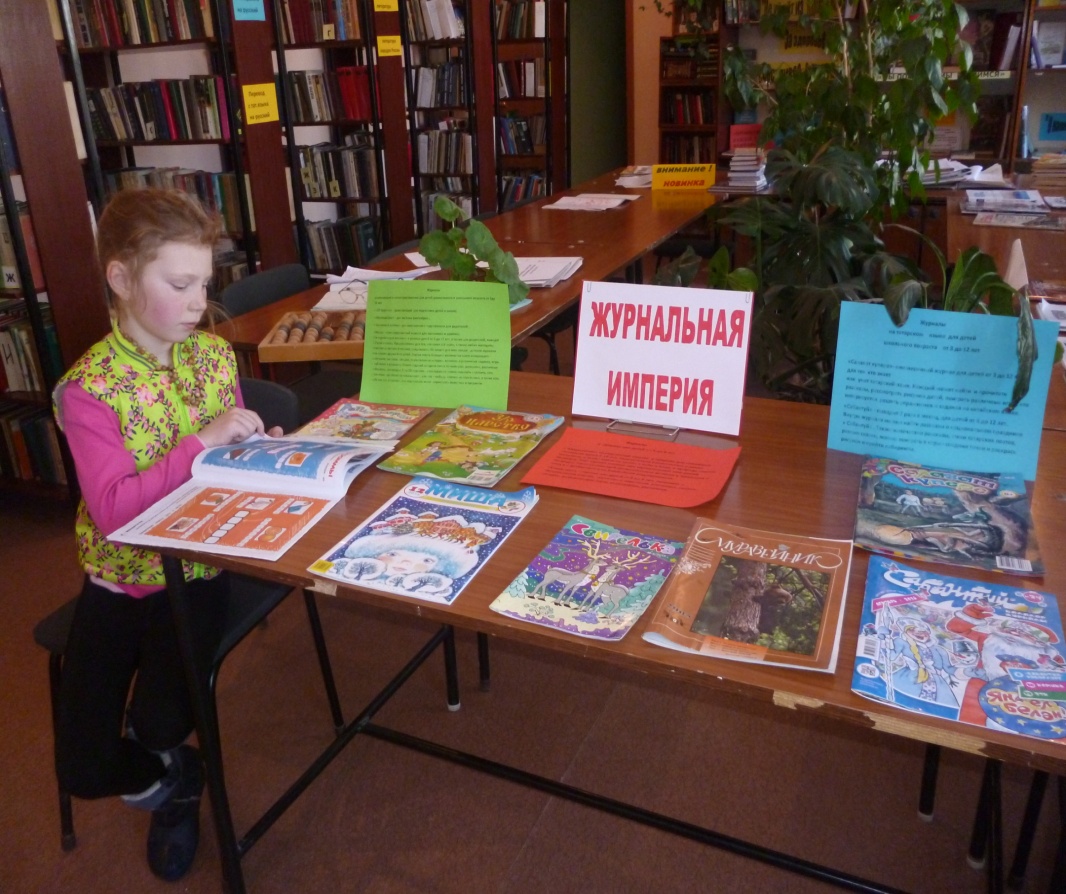